THỨ 4 NGÀY 06 THÁNG 11 NĂM 2024
Bài: KHỐI HỘP CHỮ NHẬT
KHỐI LẬP PHƯƠNG
HOẠT ĐỘNG 1: KHỞI ĐỘNG
TRÒ CHƠI: EM SI TÍ HON
Giới thiệu hình dạng 
đồ vật em mang
HOẠT ĐỘNG 2: KHÁM PHÁ
Hộp phấn, hộp sữa có hình dạng gì?
Hình ru bích có hình dạng gì?
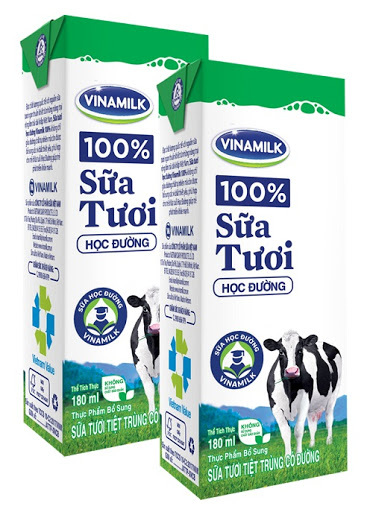 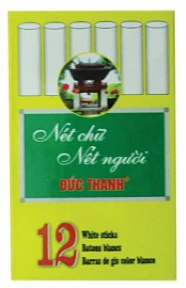 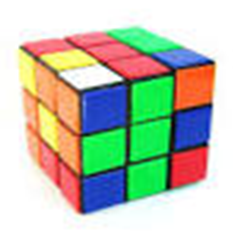 Khối hộp chữ nhật
Khối lập phương
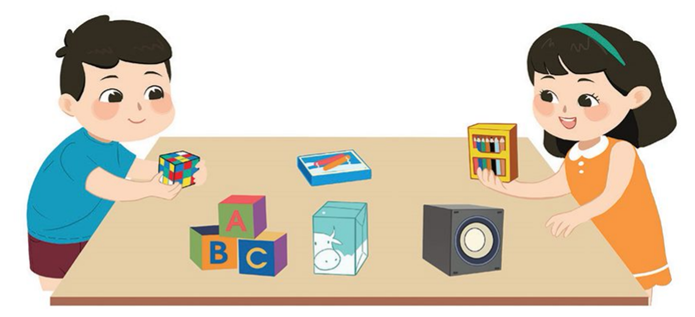 Quan sát tranh
Nói tên các đồ vật có trong tranh và xếp thành hai nhóm?
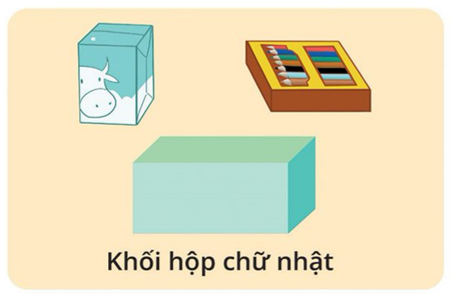 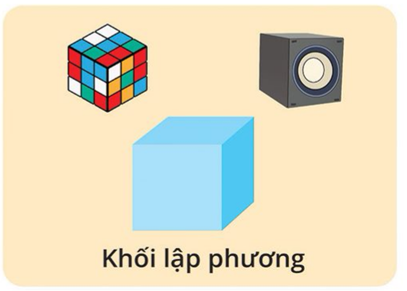 Khối hộp chữ nhật
Khối lập phương
HOẠT ĐỘNG 3: THỰC HÀNH
Bài 1: Xem các hình sau rồi kể tên đồ vật có dạng: khối hộp chữ nhật, khối lập phương.
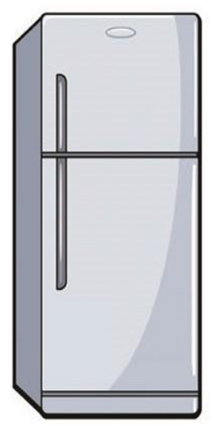 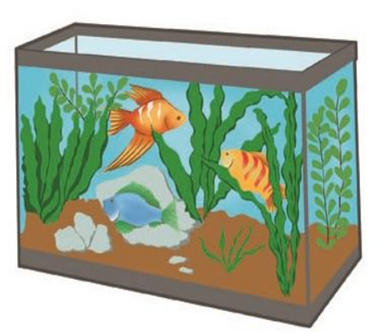 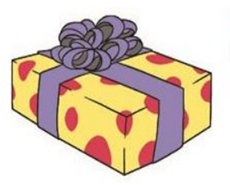 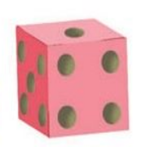 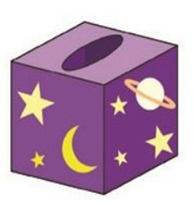 Hộp quà
Súc sắc
Hộp giấy
Bể cá
Tủ lạnh
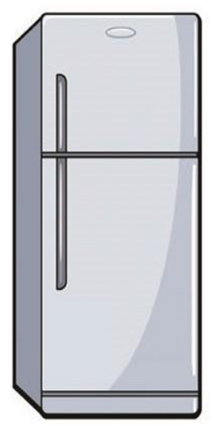 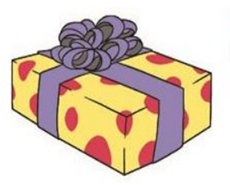 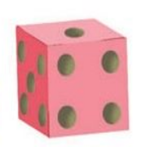 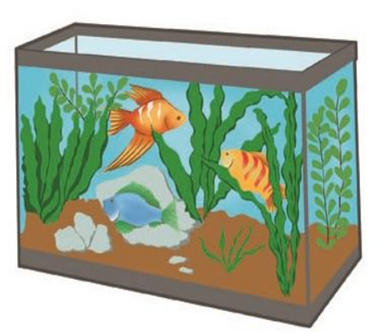 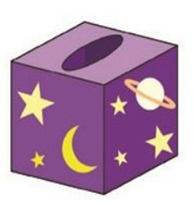 Khối lập phương
Khối hộp chữ nhật
Bài 2: a) Mỗi hình sau có bao nhiêu khối hộp chữ nhật? Khối lập phương?
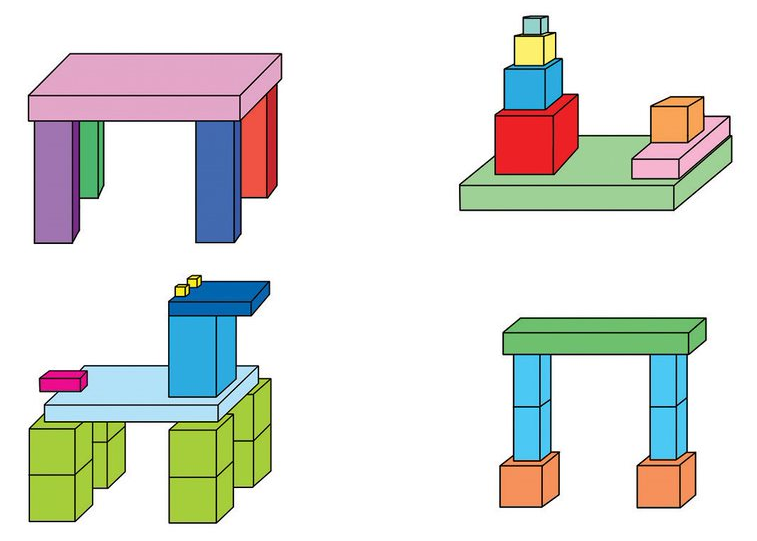 b) Xếp hình em thích bằng những khối hộp chữ nhật và khối lập phương.
Bài 2: a) Mỗi hình sau có bao nhiêu khối hộp chữ nhật? Khối lập phương?
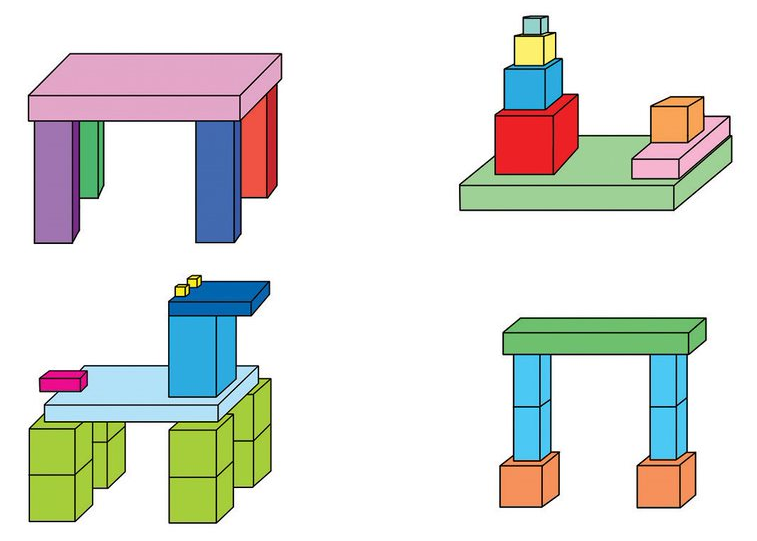 1
1
3
1
4
1
2
1
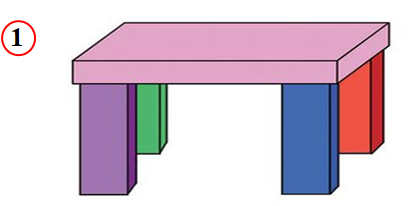 Chiếc bàn gồm mấy khối hộp chữ nhật?
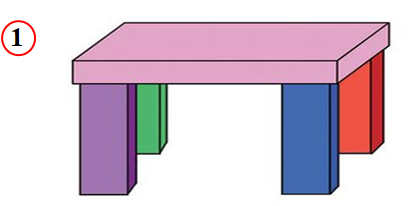 Chiếc bàn gồm 5 khối hộp chữ nhật.
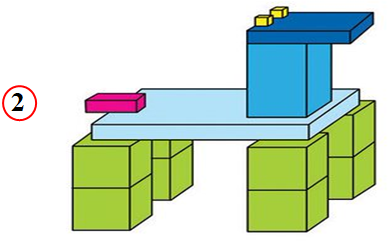 Con ngựa gồm mấy khối lập phương và mấy khối hộp chữ nhật?
Con ngựa gồm 10 khối lập phương và 4 khối hộp chữ nhật.
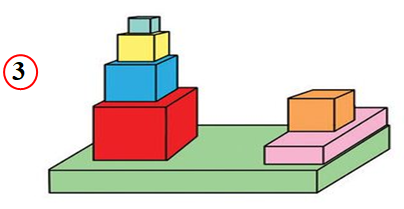 Hình 3 gồm mấy khối lập phương và mấy khối hộp chữ nhật?
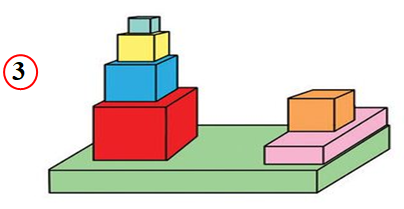 Hình 3 gồm 5 khối lập phương và 2 khối hộp chữ nhật.
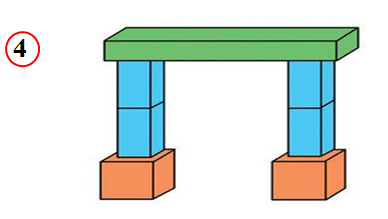 Cái ghế gồm mấy khối lập phương và mấy khối hộp chữ nhật?
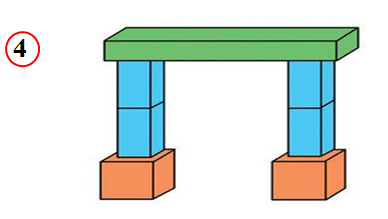 Cái ghế gồm 2 khối lập phương và 5 khối hộp chữ nhật.
HOẠT ĐỘNG 3: THỰC HÀNH
b) Xếp hình em thích bằng những khối hộp chữ nhật và khối lập phương.
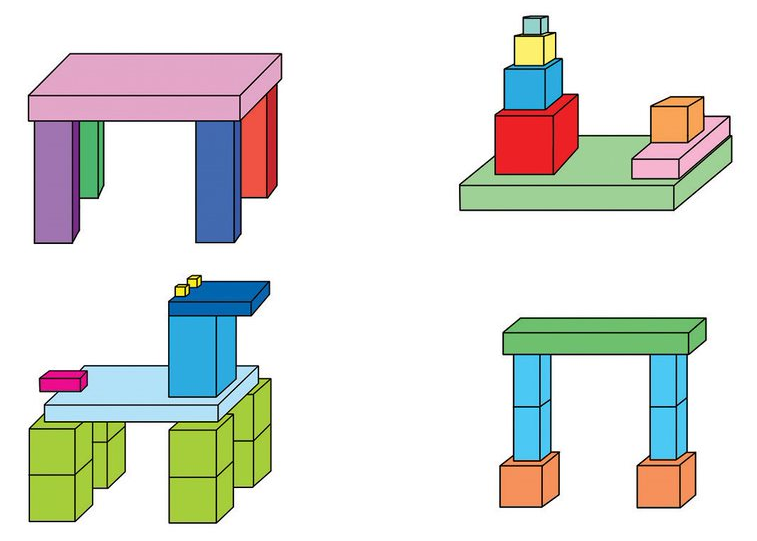 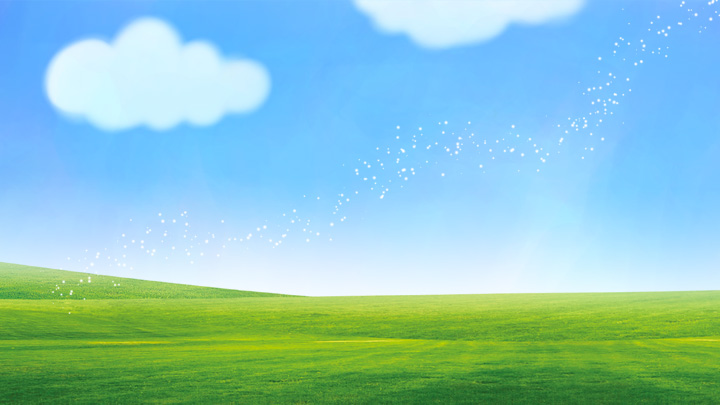 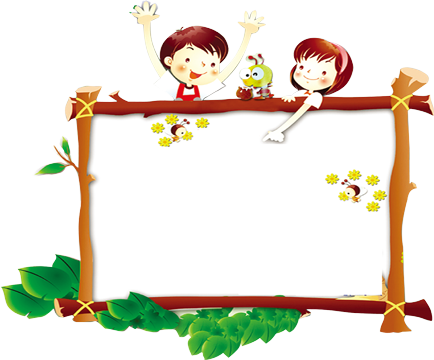 校园
安全
Thư giãn
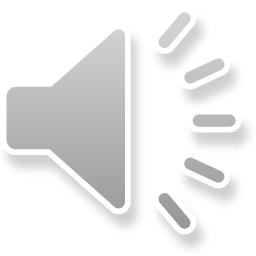 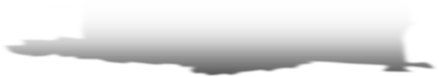 HOẠT ĐỘNG 4: VẬN DỤNG
Bài 3: Kể tên các đồ vật trong thực tế:
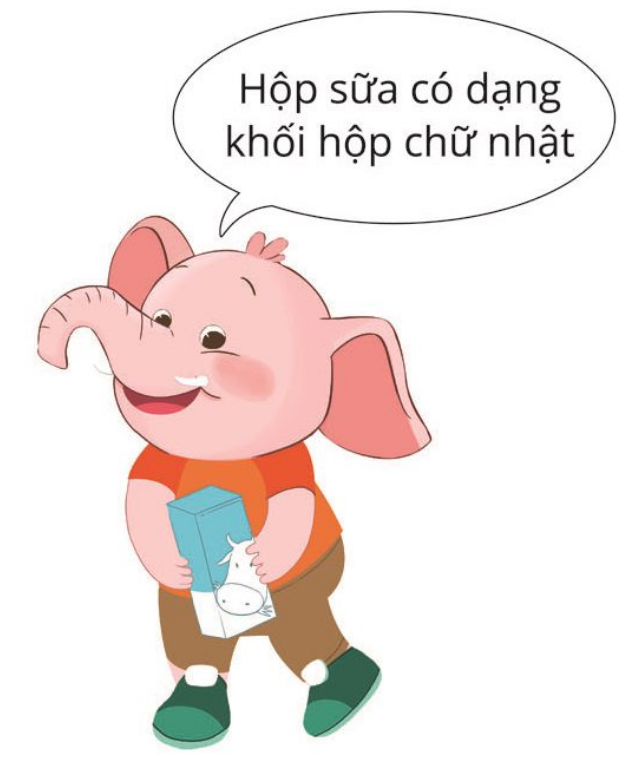 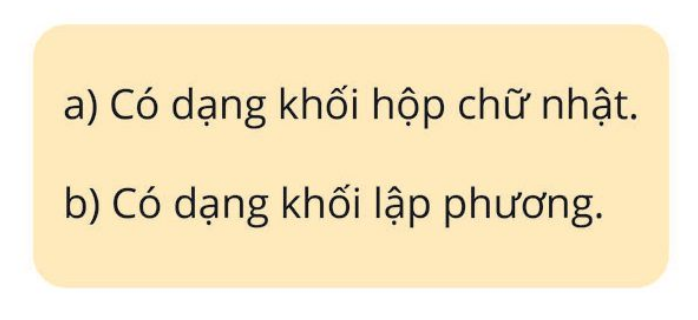 VD: Hộp sữa có dạng hình gì?
Ô CỬA BÍ MẬT
Trò chơi
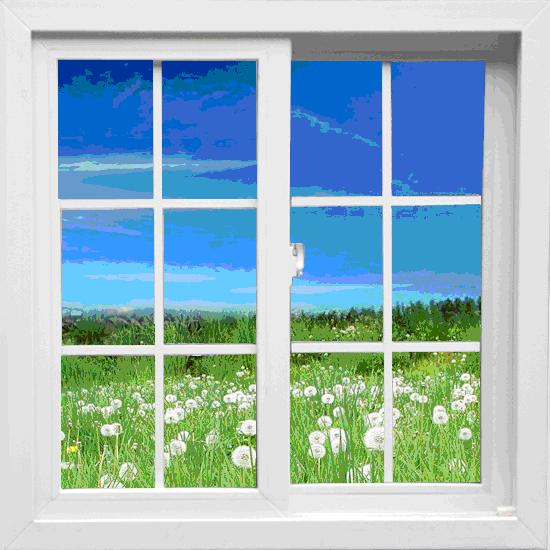 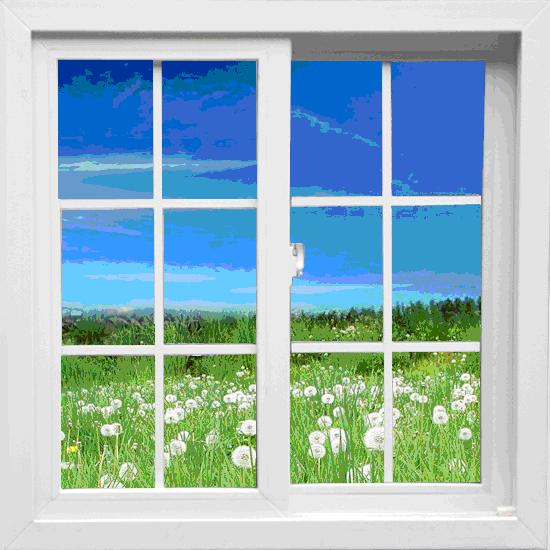 1
2
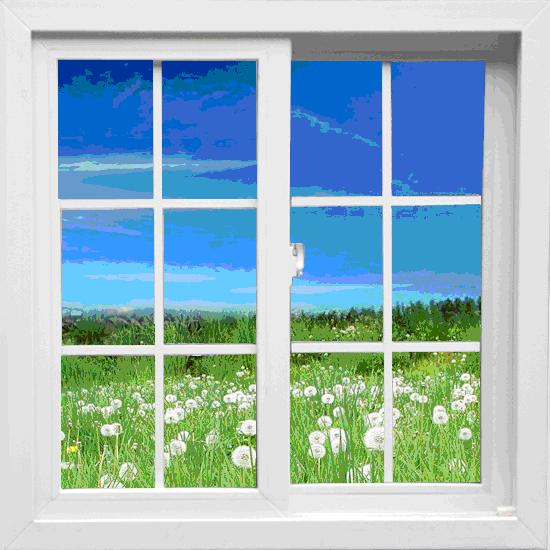 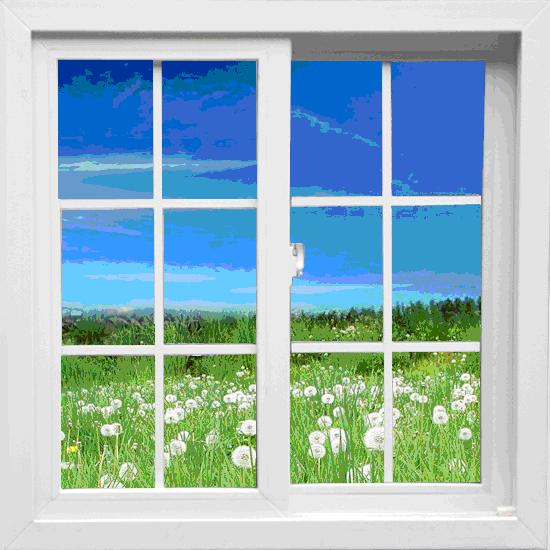 3
4
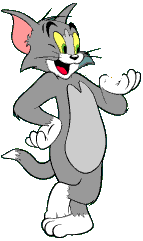 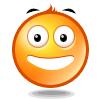 Hộp phấn này có hình dạng gì?
a. Khối hộp chữ nhật.
b. Khối lập phương.
Em hãy kể tên một số đồ vật có dạng khối lập phương 
mà em biết.
Các hộp quà bên có hình:
a.  Khối lập phương
b.  Khối hộp chữ nhật
Hộp giấy ăn này có hình dạng gì?
a.  Khối hộp chữ nhật
b.  Khối lập phương
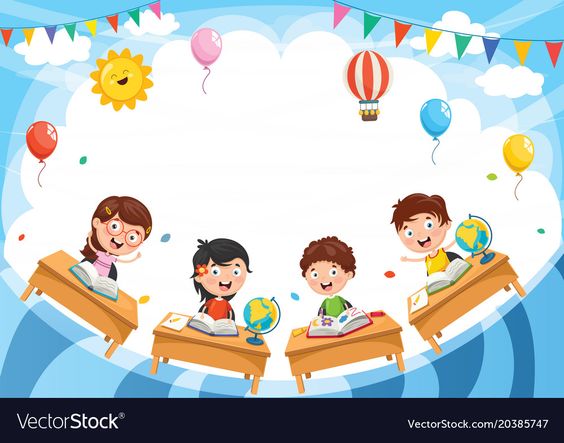 Dặn dò
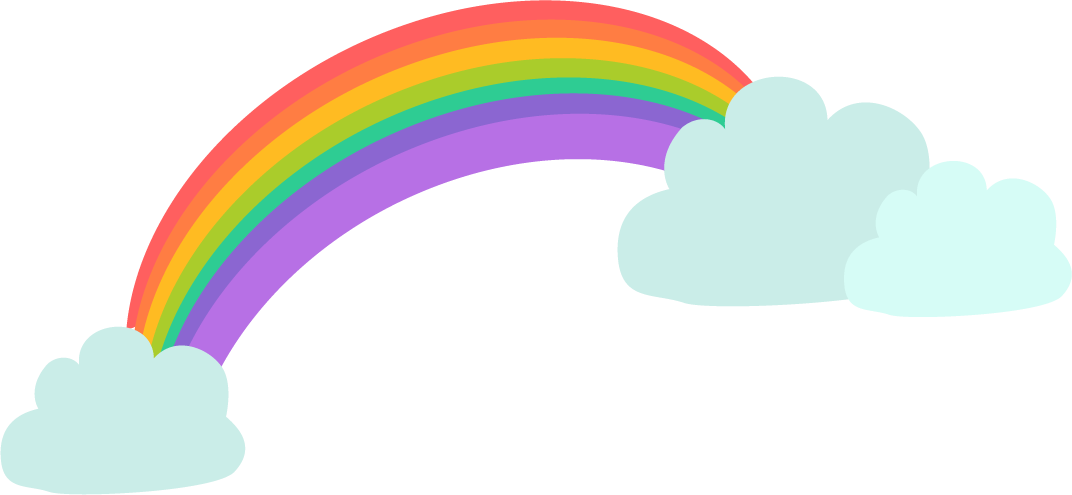 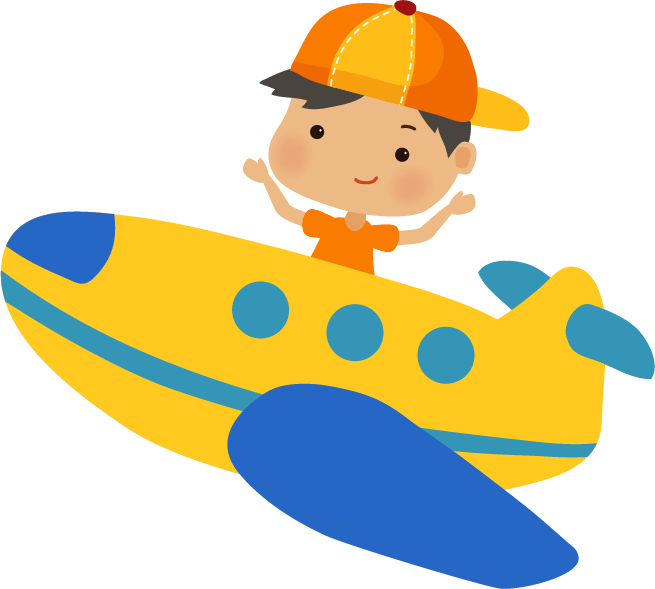 Tạm biệt và 
hẹn gặp lại!
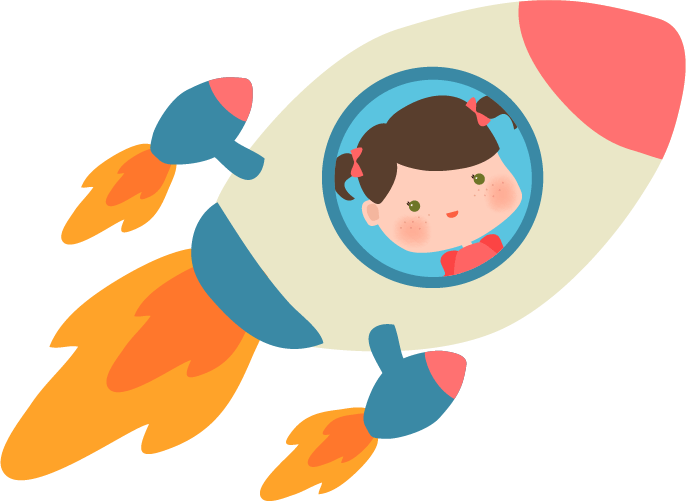 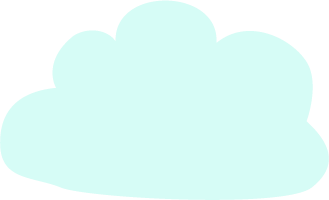 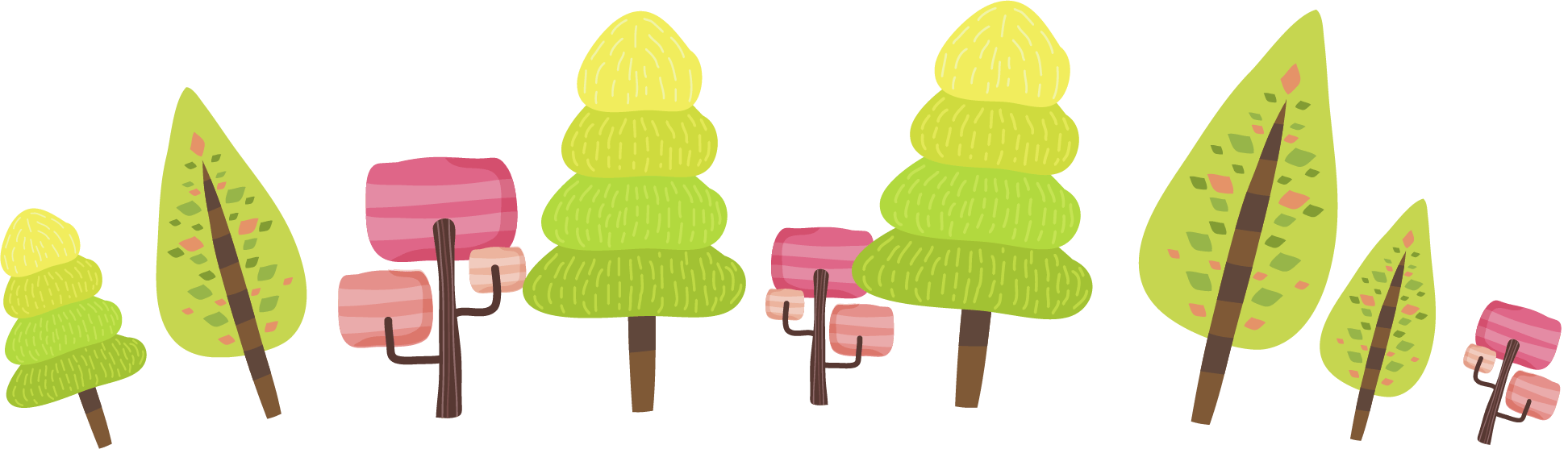 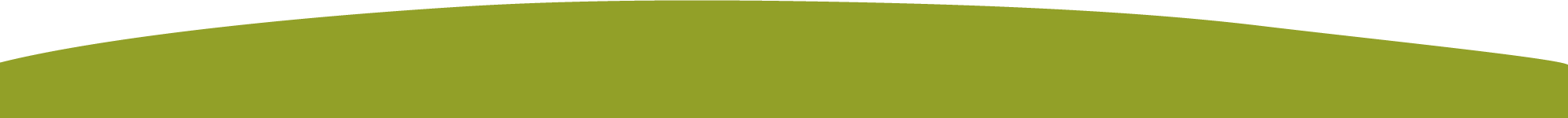